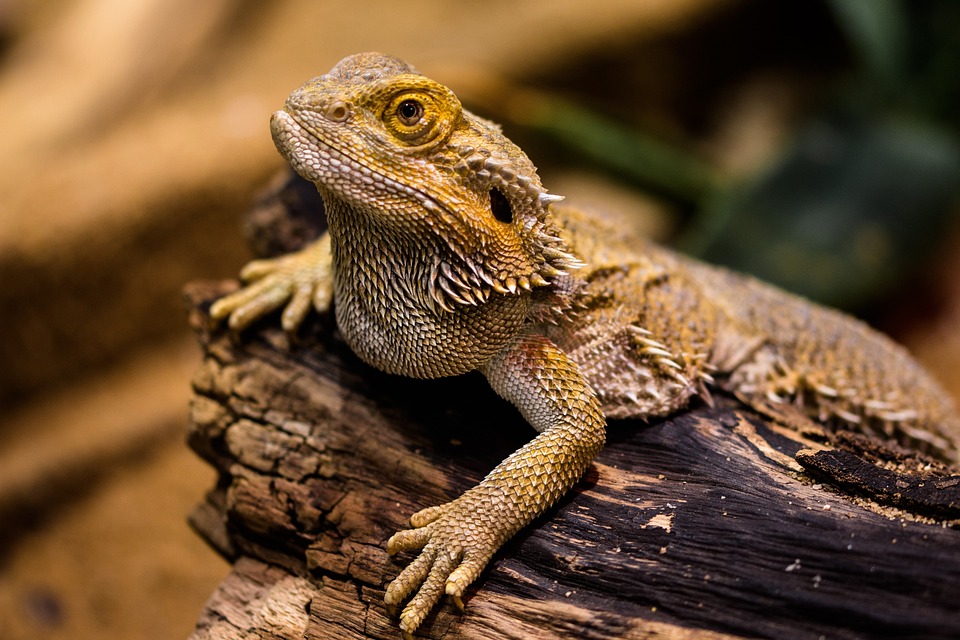 H&H
HERPETEN
Deze les:
Leerdoelen
Herpeten
Herpeten
Klasse van reptielen bestaat uit: schildpadden, hagedissen en slangen
Meeste leven op land of in een moeras
Ruiken met tong
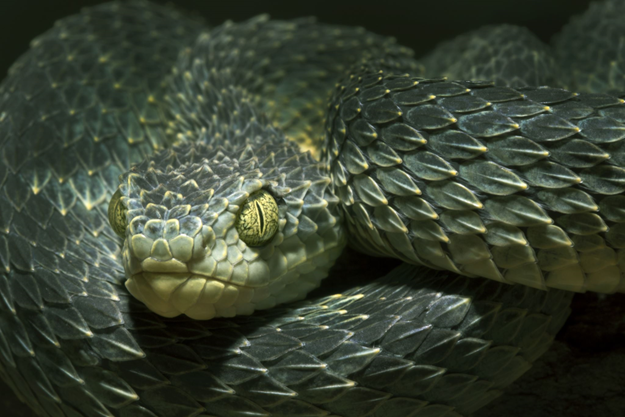 Reptielen
Terrarium
Amfibieën
Amfibieën
Opdracht
WERKBLAD